Everything you wanted to know about AAC in Schools
PRESENTERS: SARA STEWART,  M.S. CCC-SLP,  NBCT, LAMP Certified Professional
TAYLOR KORSON, M.S., Special Education Teacher, NBCT
Financial/ Nonfinancial Relationships
Presenters have no relevant financial relationships to disclose
Presenters have no relevant non-financial relationships to disclose
Learner Objectives
Identify three different ways to obtain an AAC device 
Write an AAC IEP goal
Integrate AAC strategies into classroom activities
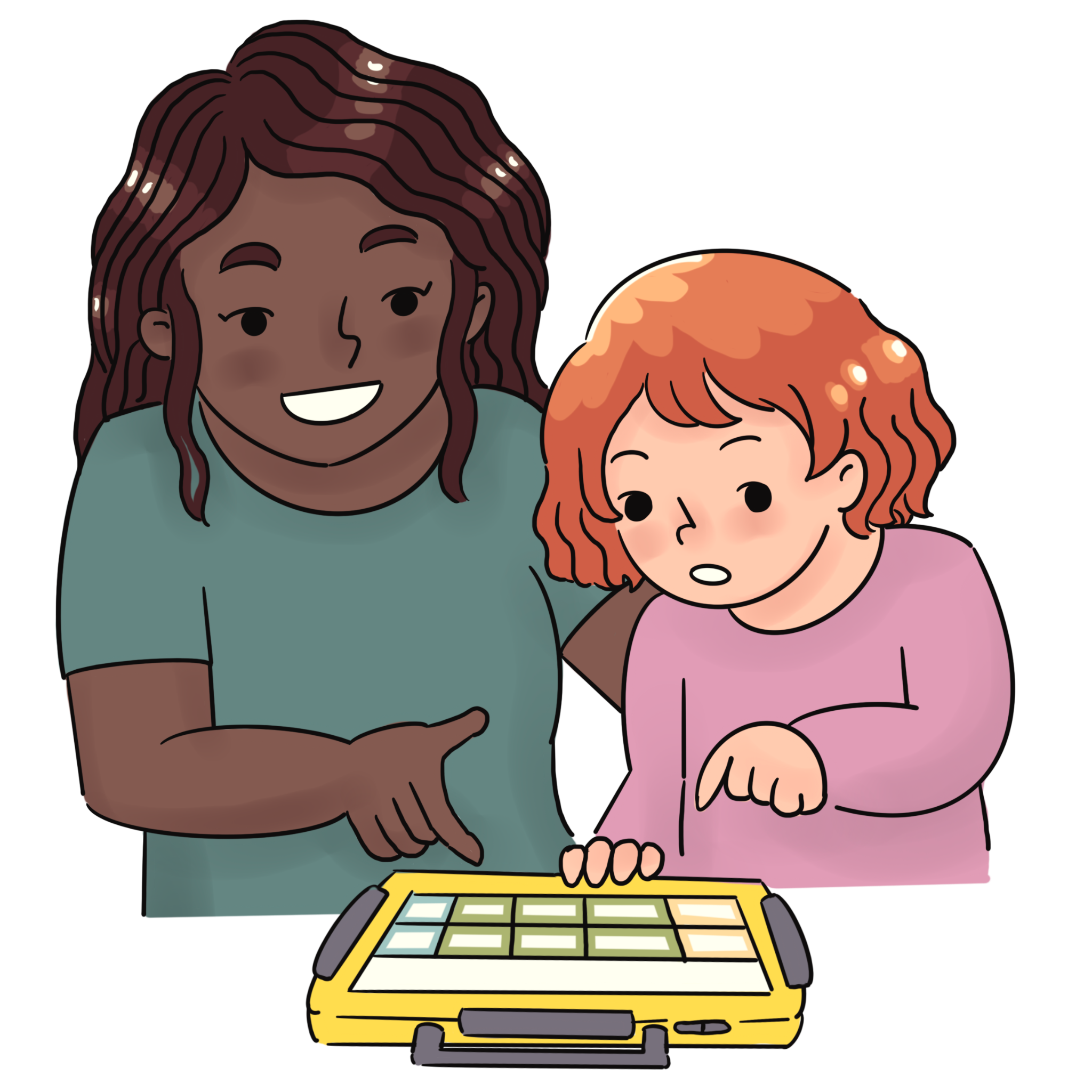 [Speaker Notes: TAYLOR
POLL: How comfortable are you with AAC]
SCAN ME!
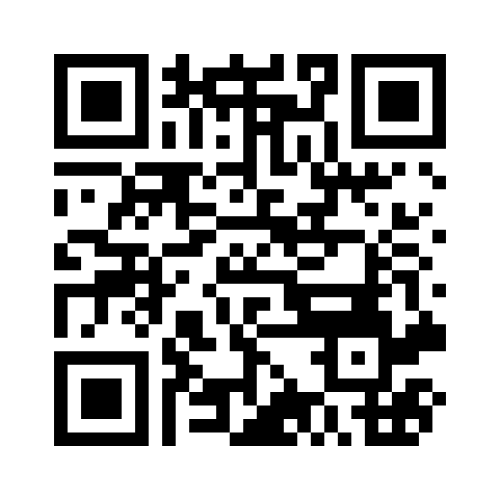 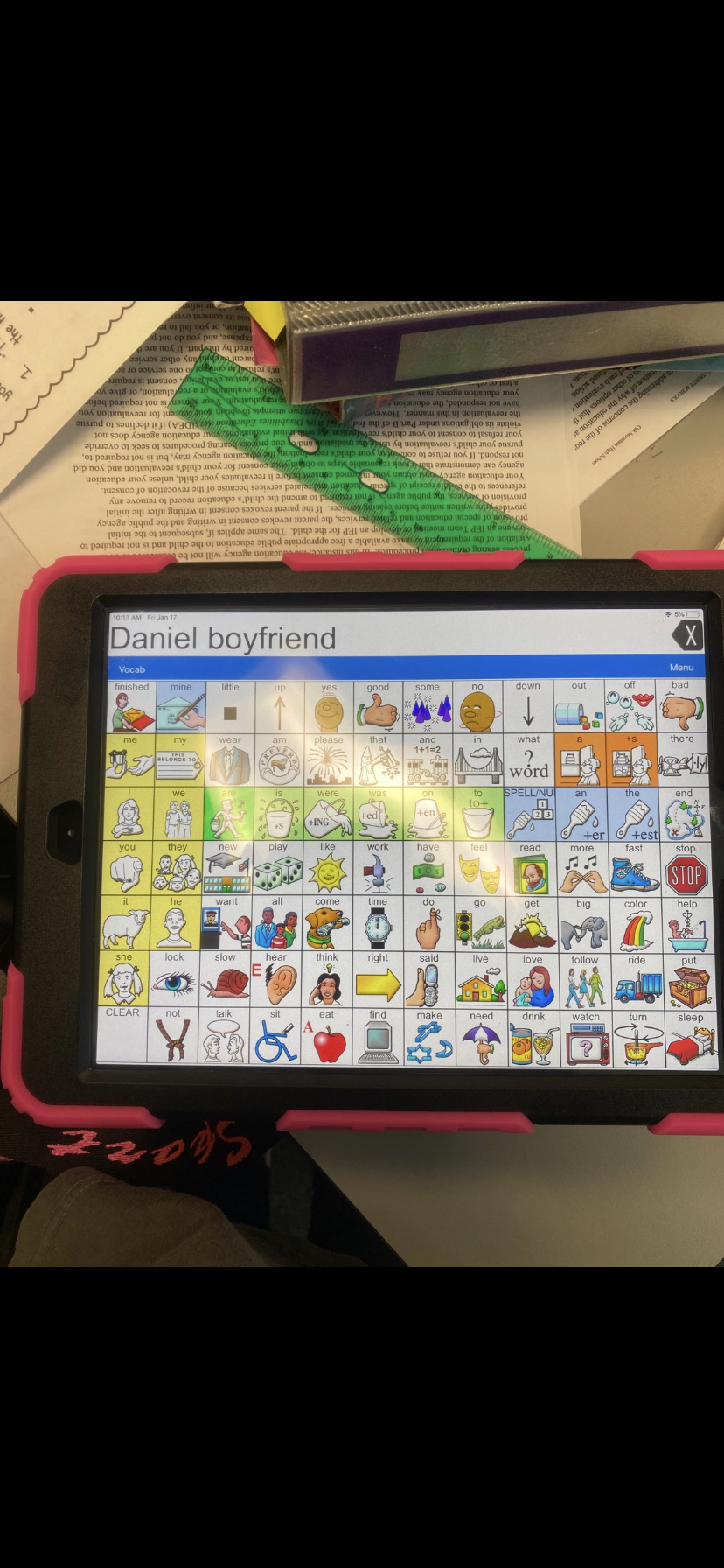 WHY?
To give students a voice
Increase independence
Decrease negative behaviors
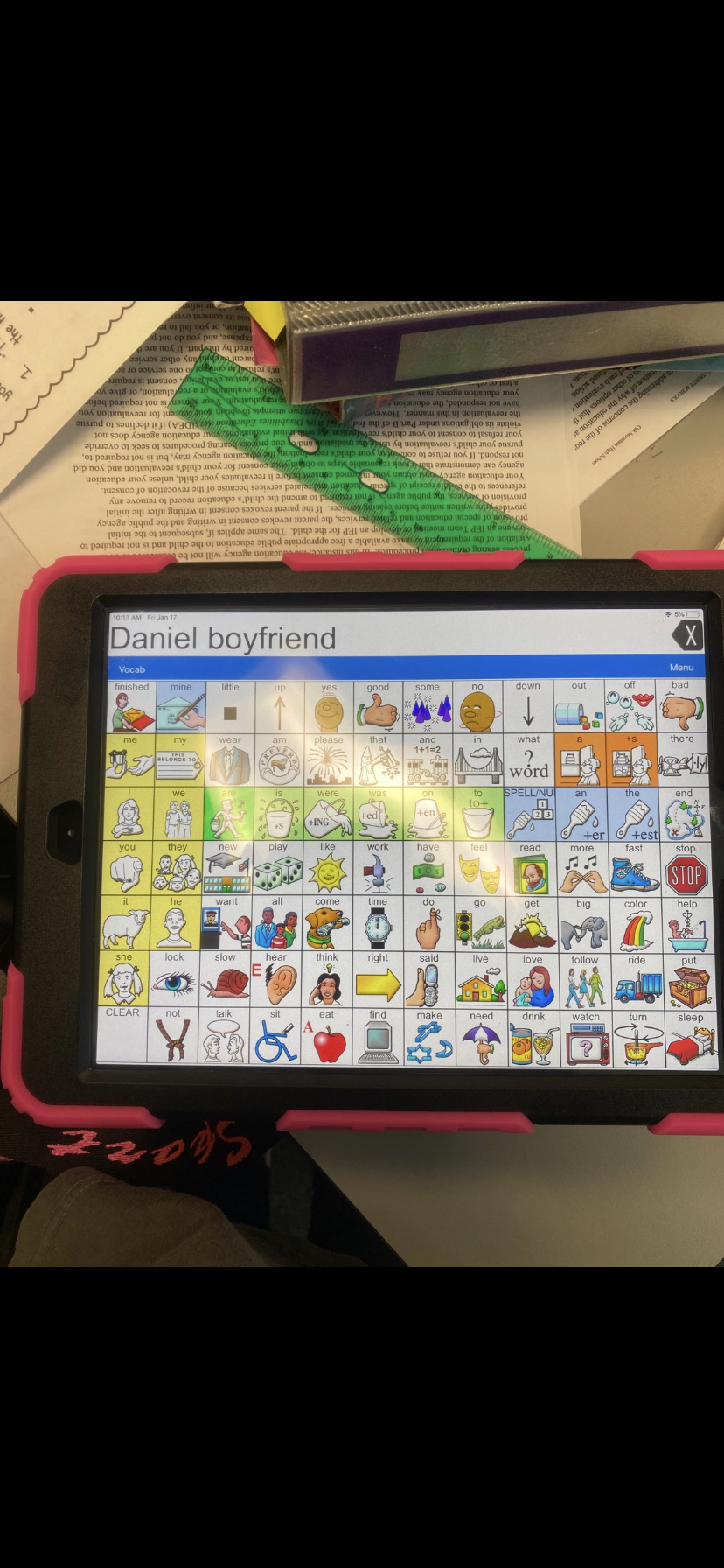 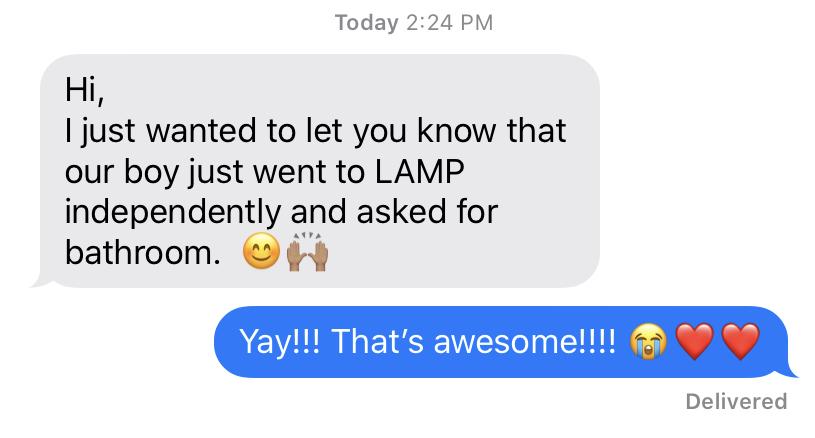 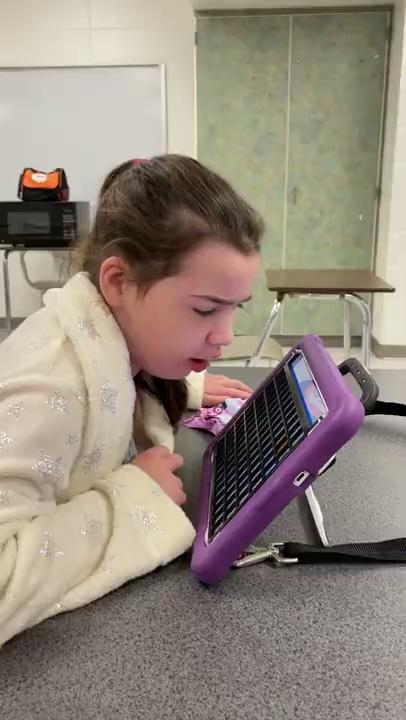 [Speaker Notes: TAYLOR]
Teacher and Staff Buy-in
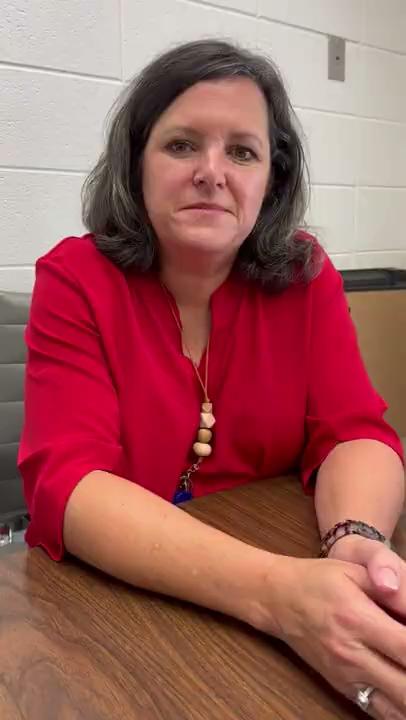 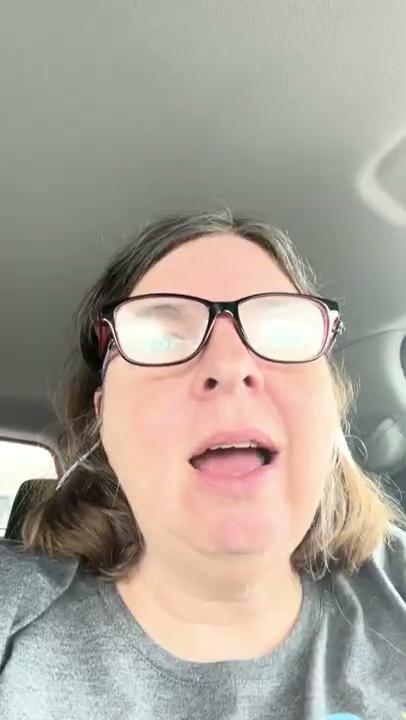 [Speaker Notes: TAYLOR 
Teacher video (left): other methods took a lot of work, cognitive demand, SLP had to share more than once

Para video: She saw it work then bought in; now has high expectations]
Parent Buy-in
“When my child first got her talker I thought there was no way she would be able to navigate it. There were so many icons that opened up to other icons. With just a little practice, she caught on so quickly and loves it! Now, I can give her a word and she is able to find it with ease and teach me! It has been very helpful and important for my daughter to be able to get her feelings and thoughts out with her AAC when she has difficulty expressing her emotions verbally.”
-Parent of current 9th grade AAC user
[Speaker Notes: SARA
This is a parent’s perspective]
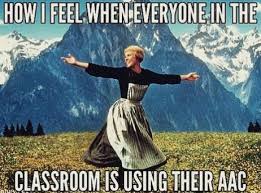 Student Buy In
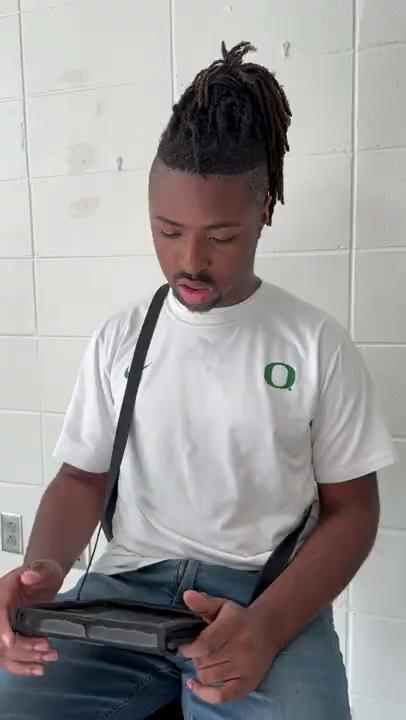 [Speaker Notes: TAYLOR]
Getting Buy-in
Teaching the child
Training staff
Baby steps/ One thing at a time
Parent grace
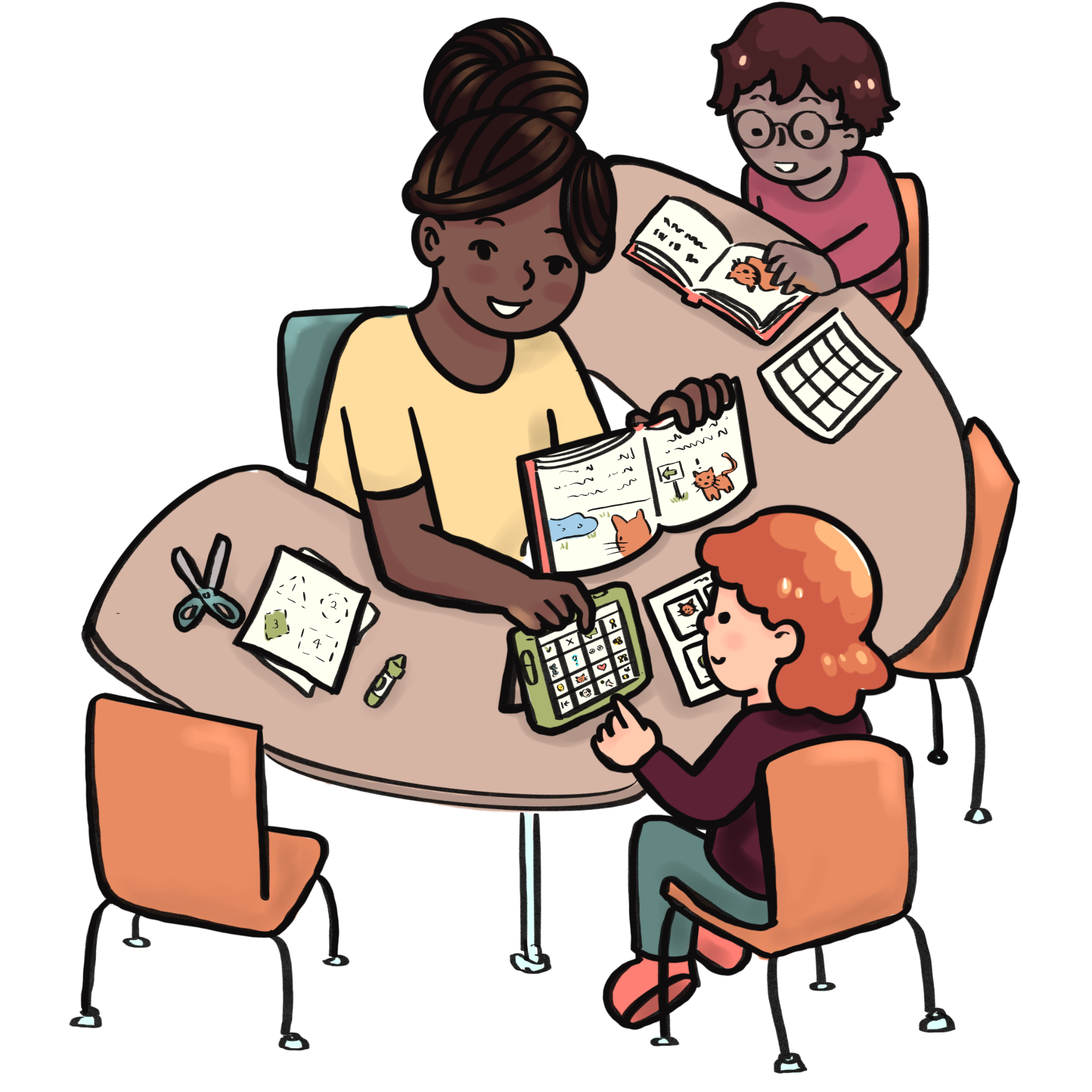 [Speaker Notes: SARA 

So how do we get buy-in from staff? I start with teaching the child
Just modeled with my student last year who was device resistant 
Asking why and giving grace]
How to get AAC in School
Insurance
CRS
United Ability
You (With the help of outside device representatives)
Comes with device support, warranty, durable
School iPad purchase with app
Different rules in different districts
Advocate
apps half off in October and April
Parent purchase iPad out of pocket
Grants/ Donors Choose
Vocational Rehabilitation Services
Medicaid Waiver
[Speaker Notes: SARA 
 
medicaid waiver *you can get placed on the waiver at 3]
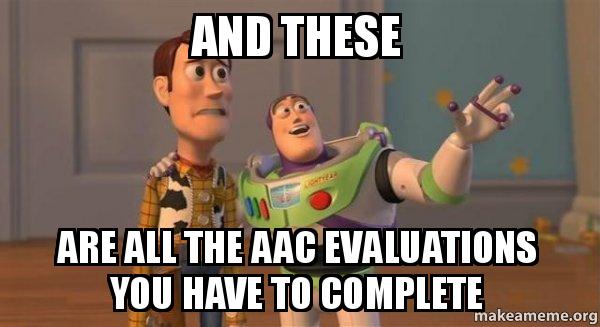 AAC Evaluation Google Form
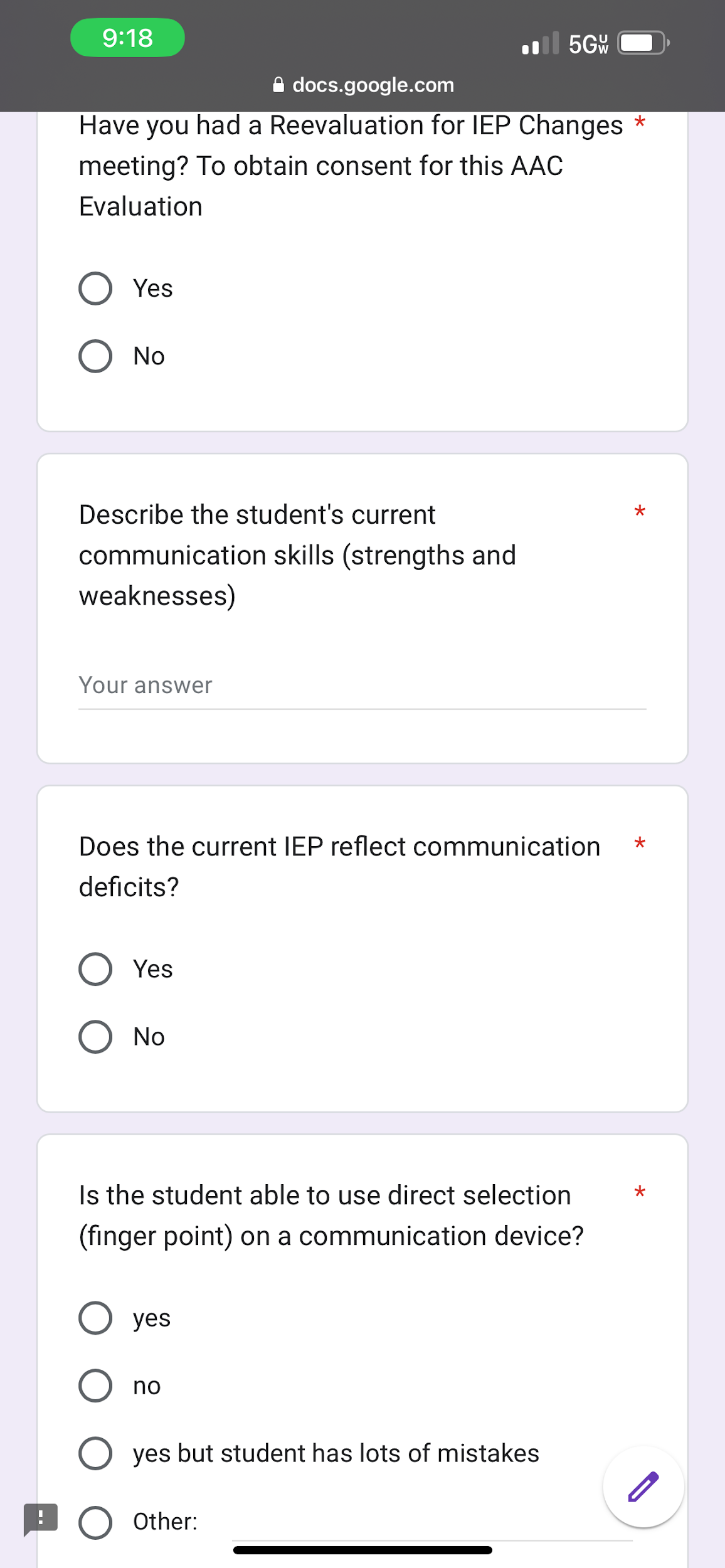 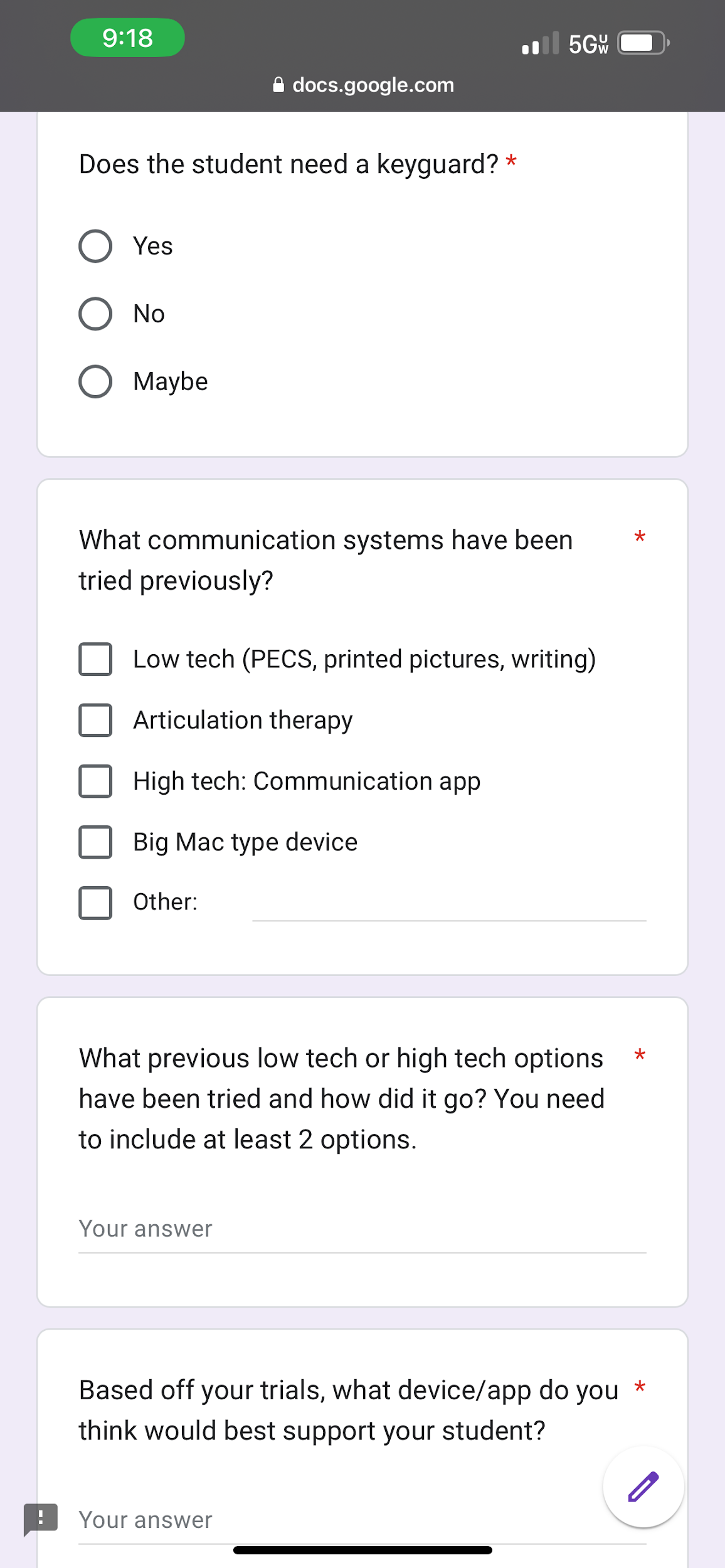 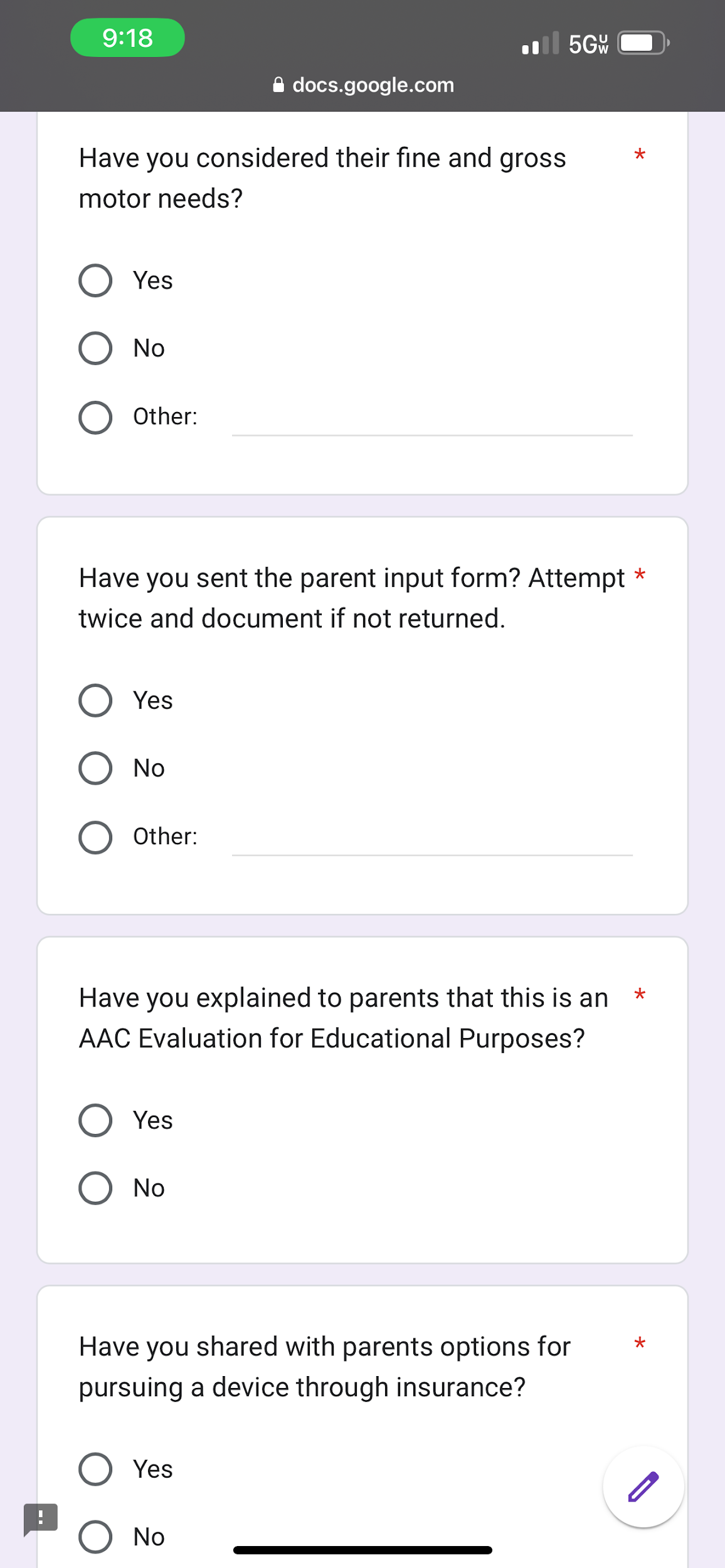 [Speaker Notes: SARA 
Information from some awesome SLPs in Huntsville and insurance reports]
How to decide which AAC
Only prerequisite is….
Robust language
Keyboard
Environment
Specific Language System First Approach
Fine motor needs
[Speaker Notes: SARA 
Amazing podcast called “Talking with Tech”]
Limiting Vocabulary
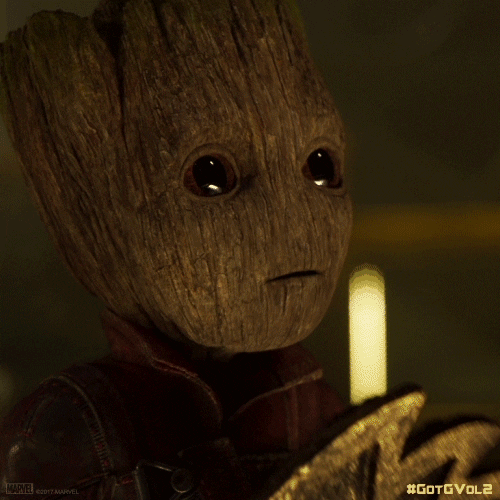 [Speaker Notes: SARA 
Student *fart*]
Quick Check- Scan Me!
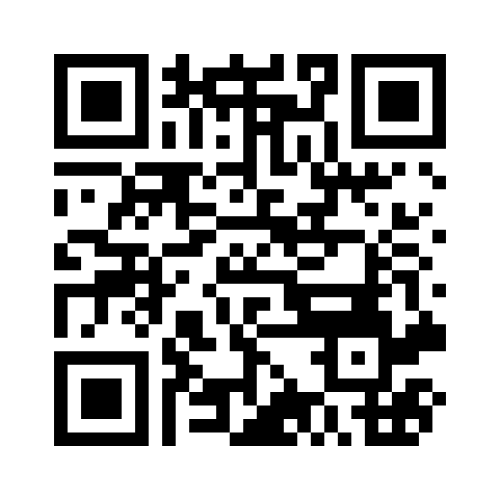 [Speaker Notes: TAYLOR 
Pause and think 
POLL:]
AAC Goals
Evaluate where they currently are and where you want them to go
AAC Data Collection
Use ELA standards (gen ed, AAS, or transition)
AAC is sometimes just a language goal with a device
[Speaker Notes: TAYLOR]
AAC Data collection
Word list for teacher/para to highlight when a student says a new word
Realize Language
Language screener from AAC Language Lab
Data collection sheet for prompting levels
DAGG-3
[Speaker Notes: SARA 
Different ways to collect data 
Realize language is a great online data collection system]
AAC Data collection
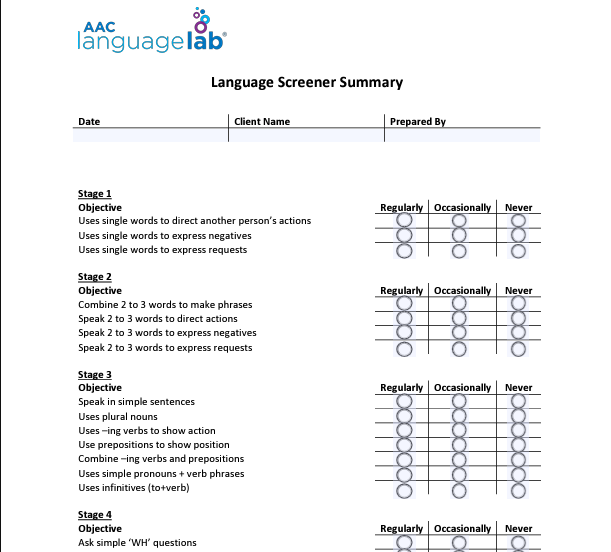 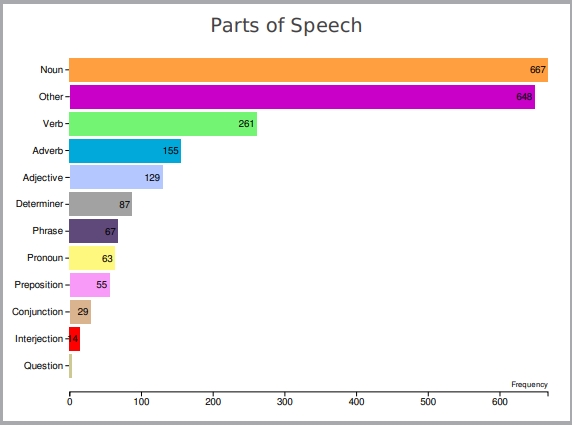 [Speaker Notes: SARA 
*Add excel AAC prompting level data]
AAC Data collection
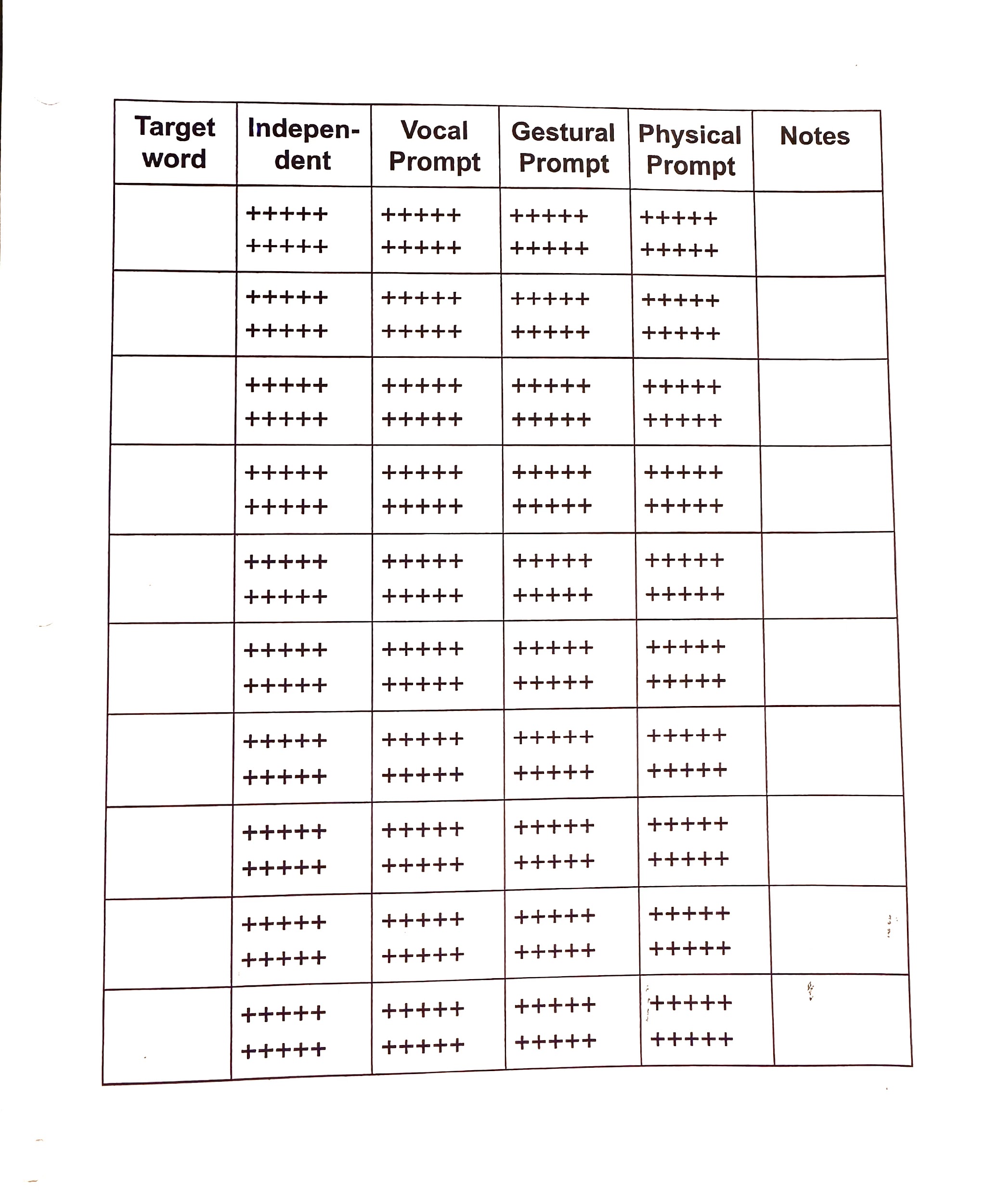 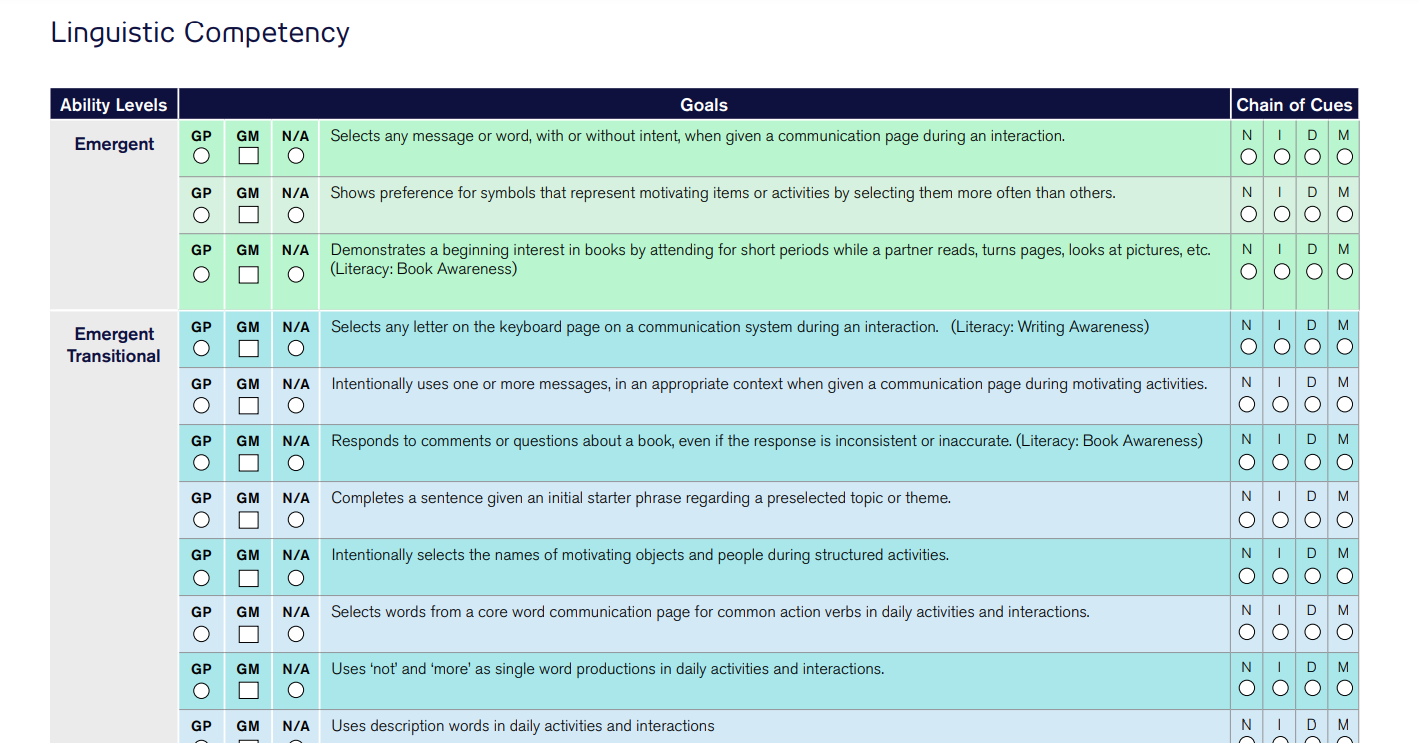 [Speaker Notes: SARA
With AAC, it’s not a “are you right or are you wrong”
Physical prompt- hand elbow movement 
NO Hand over hand. That is compliance not communication]
Types of AAC Goals
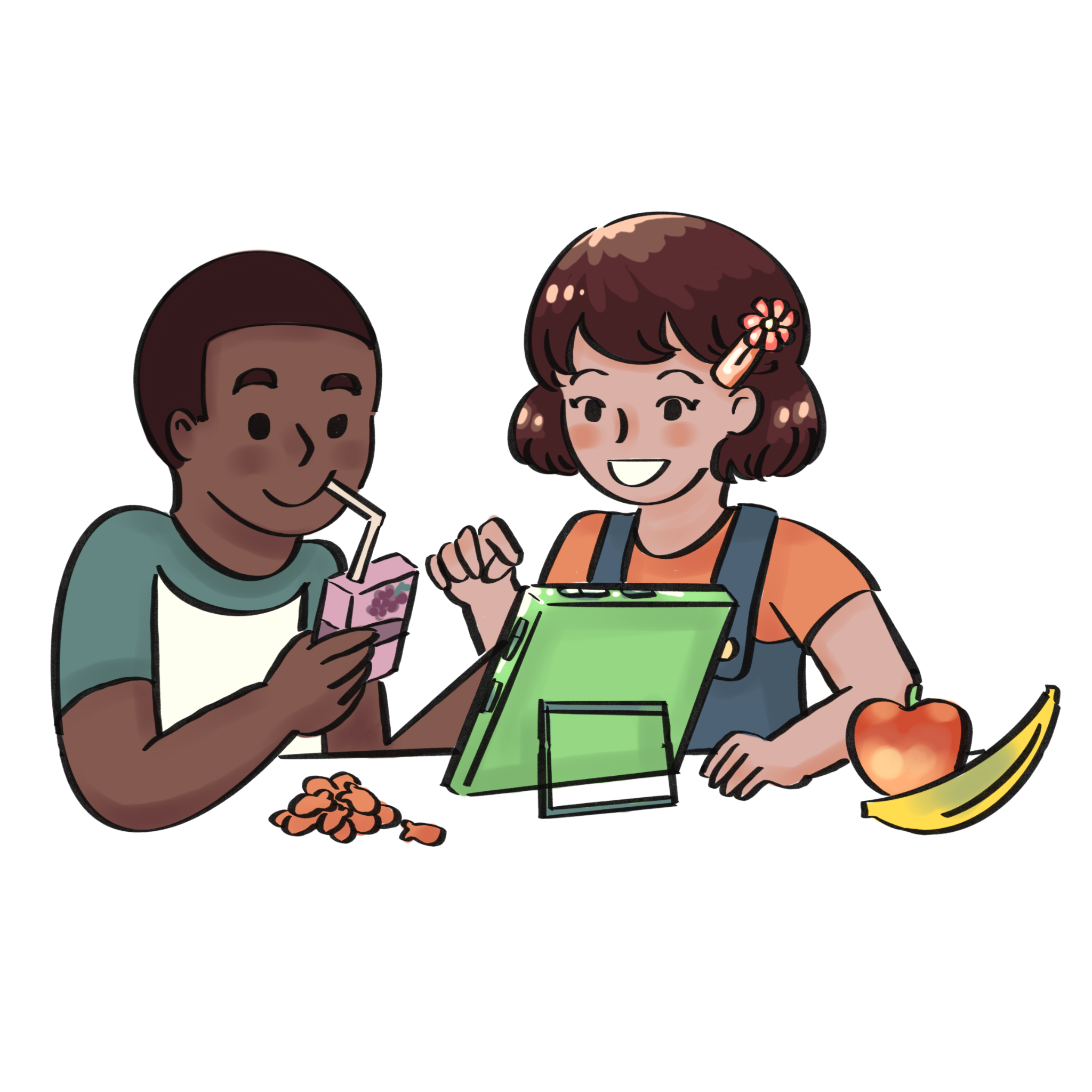 Operational
Turning the device on/off
Change volume
Password
Linguistic
Language
Using different language functions: requesting, protesting, commenting
Social
greeting, asking social questions, telling a joke
Strategic
repairing communication breakdown, using compensatory strategies
[Speaker Notes: SARA]
Example AAC Goals
Operational
By May 2024, Student will enter his passcode on his device in 4 out of 5 opportunities with verbal prompt.
Linguistic
By May 2024, Student will use two words together in 4 out of 5 opportunities given a verbal prompt.
Social
By May 2024, Student will greet others 4 times during a 9 week period.
Strategic
By May 2024, Student will repair a communication attempt in 2 out of 3 opportunities given a gestural prompt.
[Speaker Notes: TAYLOR 
LAMP book, Lingraphica website]
Using AAC in the classroom
Different language functions/ opportunities
Morning meeting 
Snack
Reading
News2You
PE
A/C Unit
Restroom
[Speaker Notes: TAYLOR
AAC Language Lab]
Requesting
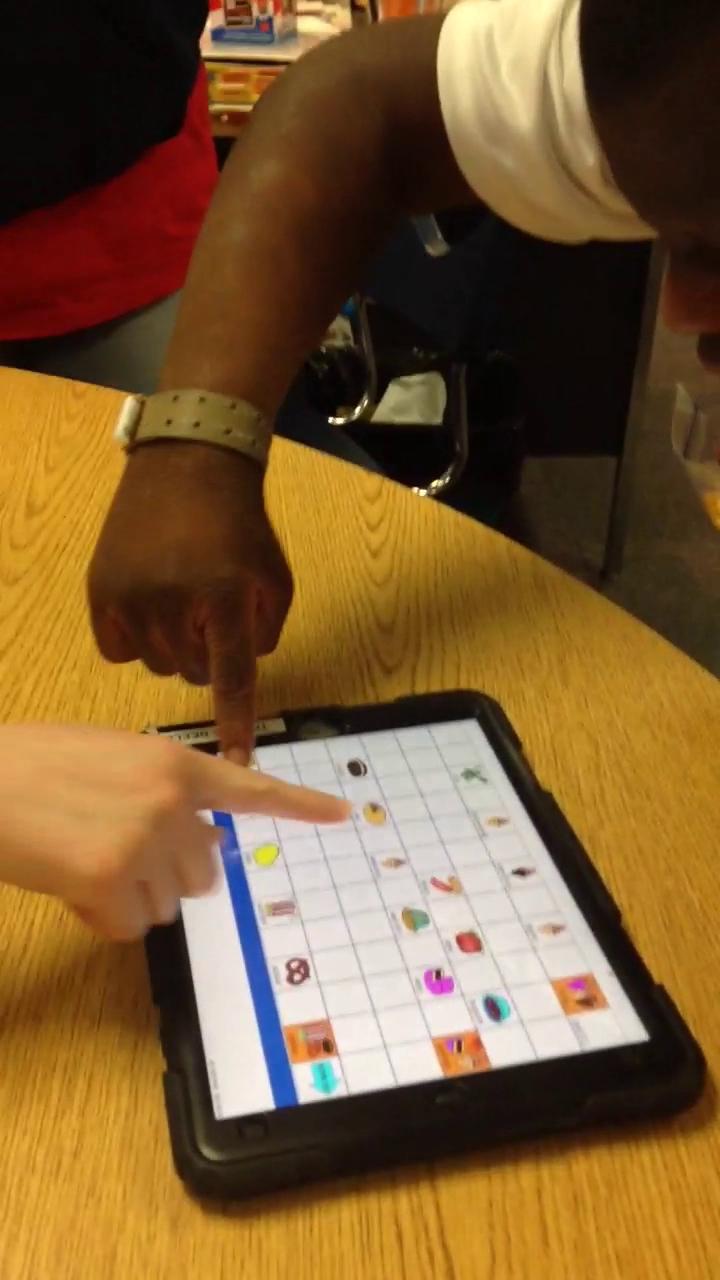 [Speaker Notes: TAYLOR 
0:04-0:35
This was during a group activity of making Trail Mix. Used open ended questions. Instead of “tell me candy corn”, asked “What do you want?”]
Reading
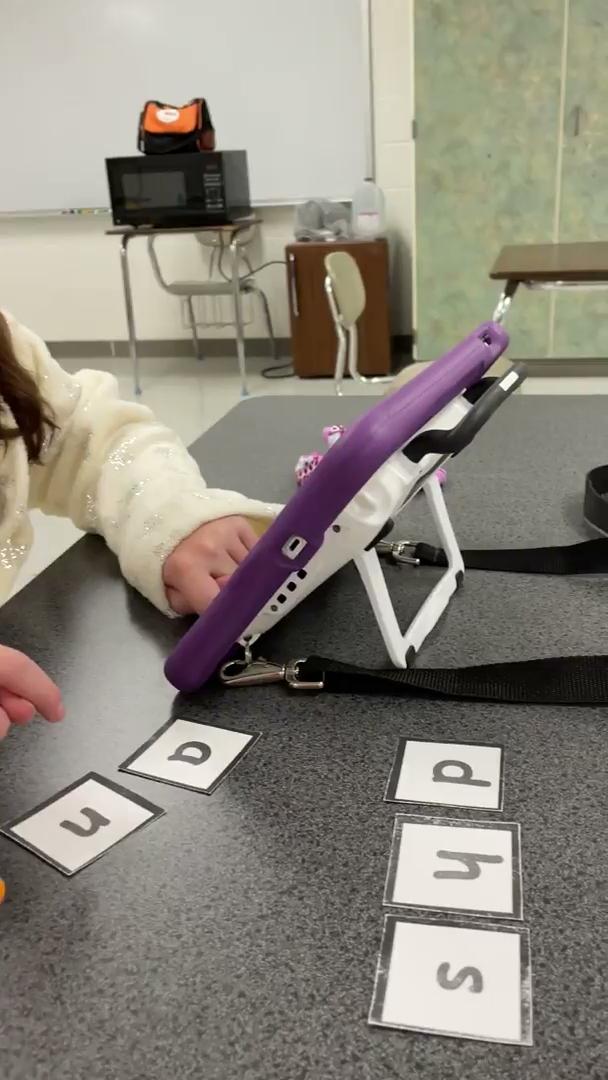 [Speaker Notes: Video is from a great reading curriculum called “Getting Ready to Read” from the AAC Language Lab website]
Commenting/ Coding
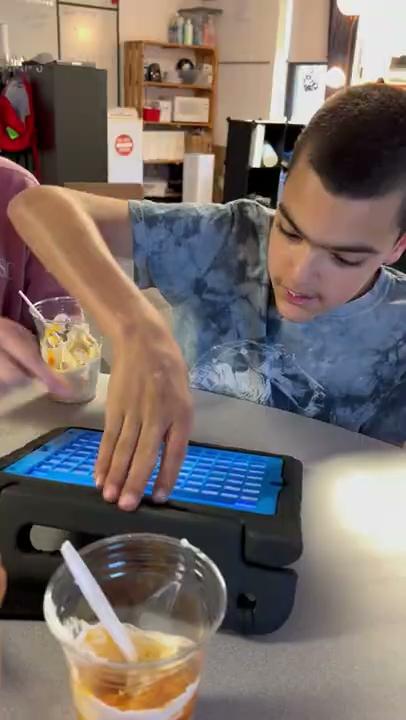 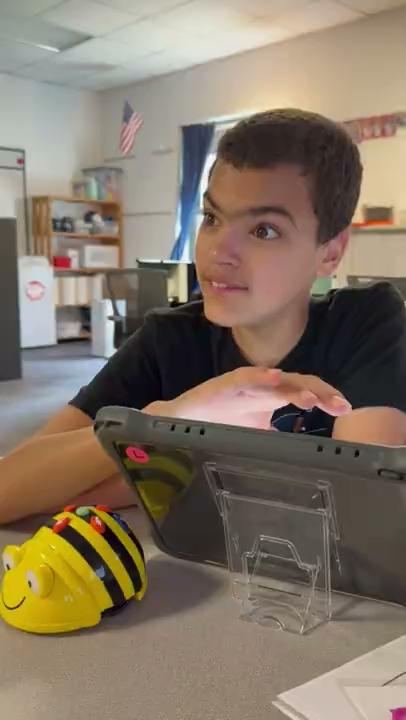 [Speaker Notes: SARA
Left video: Used Word Finder
Right video: Full field independently]
Telling a Joke
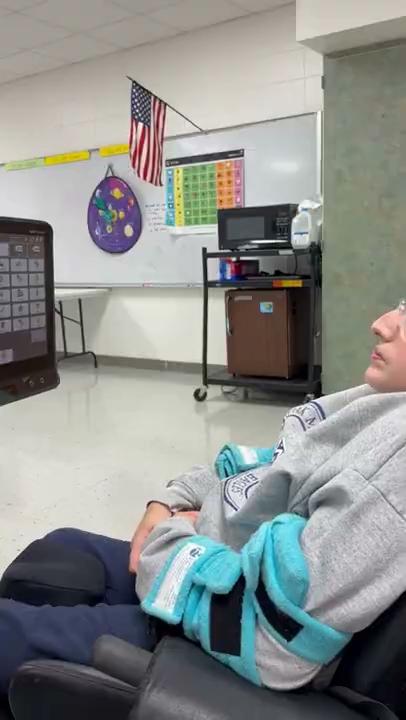 [Speaker Notes: SARA
Why didn’t the teddy bear eat his dinner? 
He was “stuffed”]
Quick Check- Scan Me!
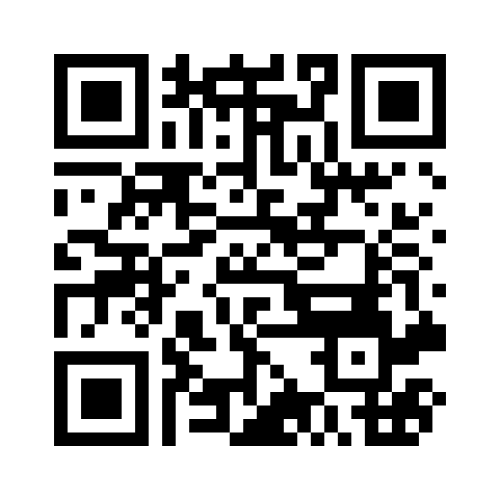 [Speaker Notes: TAYLOR]
Groups
Individual
Small group
with other AAC users
Whole group with non AAC users
[Speaker Notes: SARA]
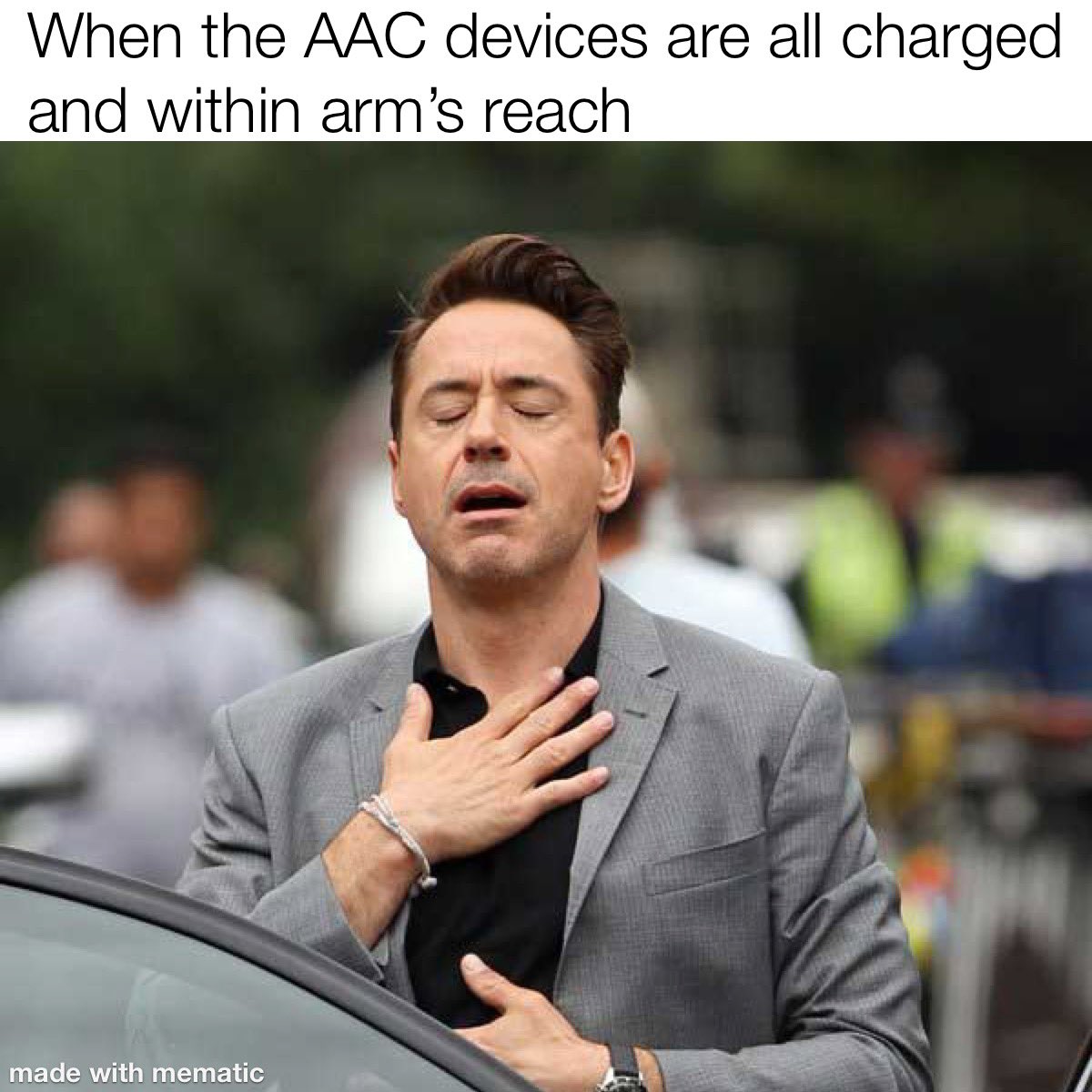 Peer helpers
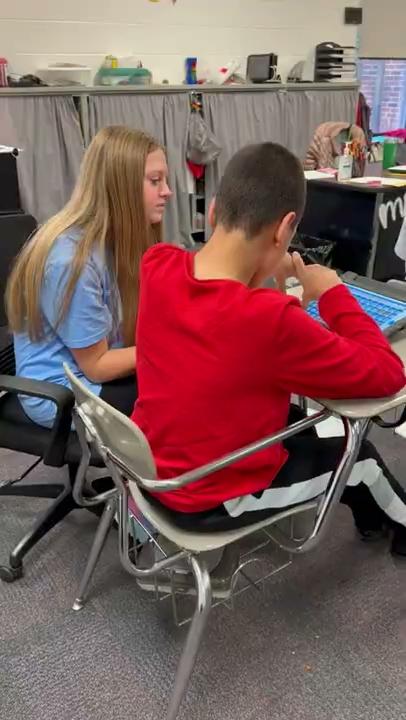 [Speaker Notes: TAYLOR]
3D Printer Keyguards
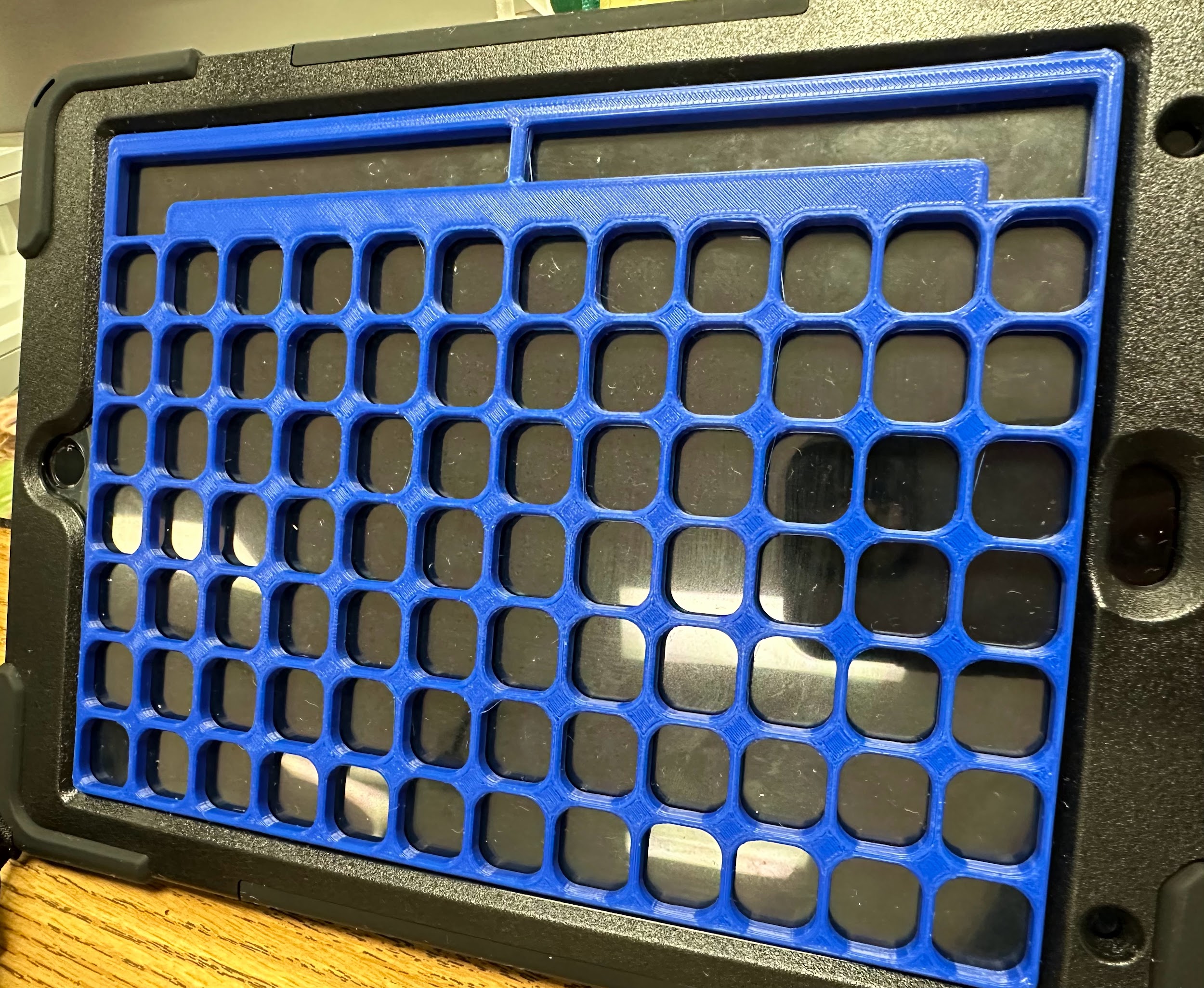 [Speaker Notes: SARA]
Helpful Outside Providers
PRC Saltillo representative: Melissa Pouncey
melissa.pouncey@prc-saltillo.com
Tobii Dynavox representative: Tiffani Powell
Tiffani.powell@tobiidynavox.com
Children’s Rehabilitation Services
(334) 293-7500
[Speaker Notes: SARA]
AAC Data collection/evaluation
DAGG-3
https://us.tobiidynavox.com/pages/dagg-3-resources
AAC Language Lab
https://aaclanguagelab.com/language-screener
subscription needed for online version
Reading curriculum: https://aaclanguagelab.com/curriculums
Realize Language
https://realizelanguage.com/info/
Types of AAC Goals
https://lingraphica.com/clinical-guides/therapy-and-treatment/aac-device-goal-setting/
[Speaker Notes: SARA 
Discuss the cost]
Training
Empower software- LAMP on your computer
https://www.prentrom.com/prc-advantage/empower-demo
Free short trainings
https://www.prentrom.com/education/classes?type=master_the_technology&method=on_demand
PRC: AAC Learning Journey
Tobii Dynavox: Learning Hub
Longer LAMP trainings
https://www.aacandautism.com/training
AAC topics
https://minspeak.com/education/
ion/
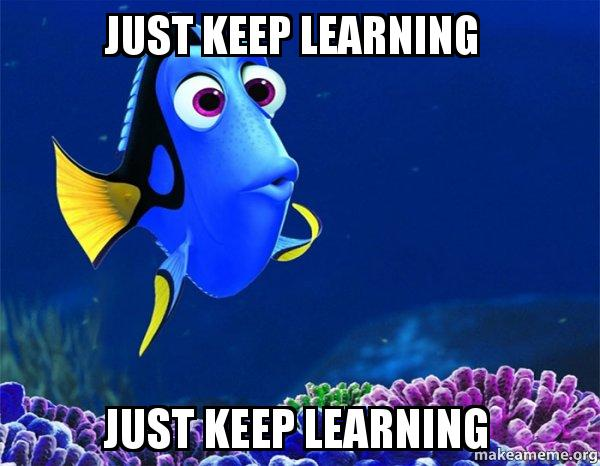 [Speaker Notes: Taylor]
References
www.aacandautism.com
Talking with Tech podcast 
Episode 235: Specific Language System First Approach
Shout out to the knowledge shared by United Ability, CRS, and Huntsville area SLPs, PRC& Tobii Dynavox representatives 
AAC Goals: https://lingraphica.com/clinical-guides/therapy-and-treatment/aac-device-goal-setting/
Clip Art: Drawn to AAC on Teachers Pay Teachers
Memes: https://twitter.com/AACing_it/status/1506074688342134794
https://makeameme.org/
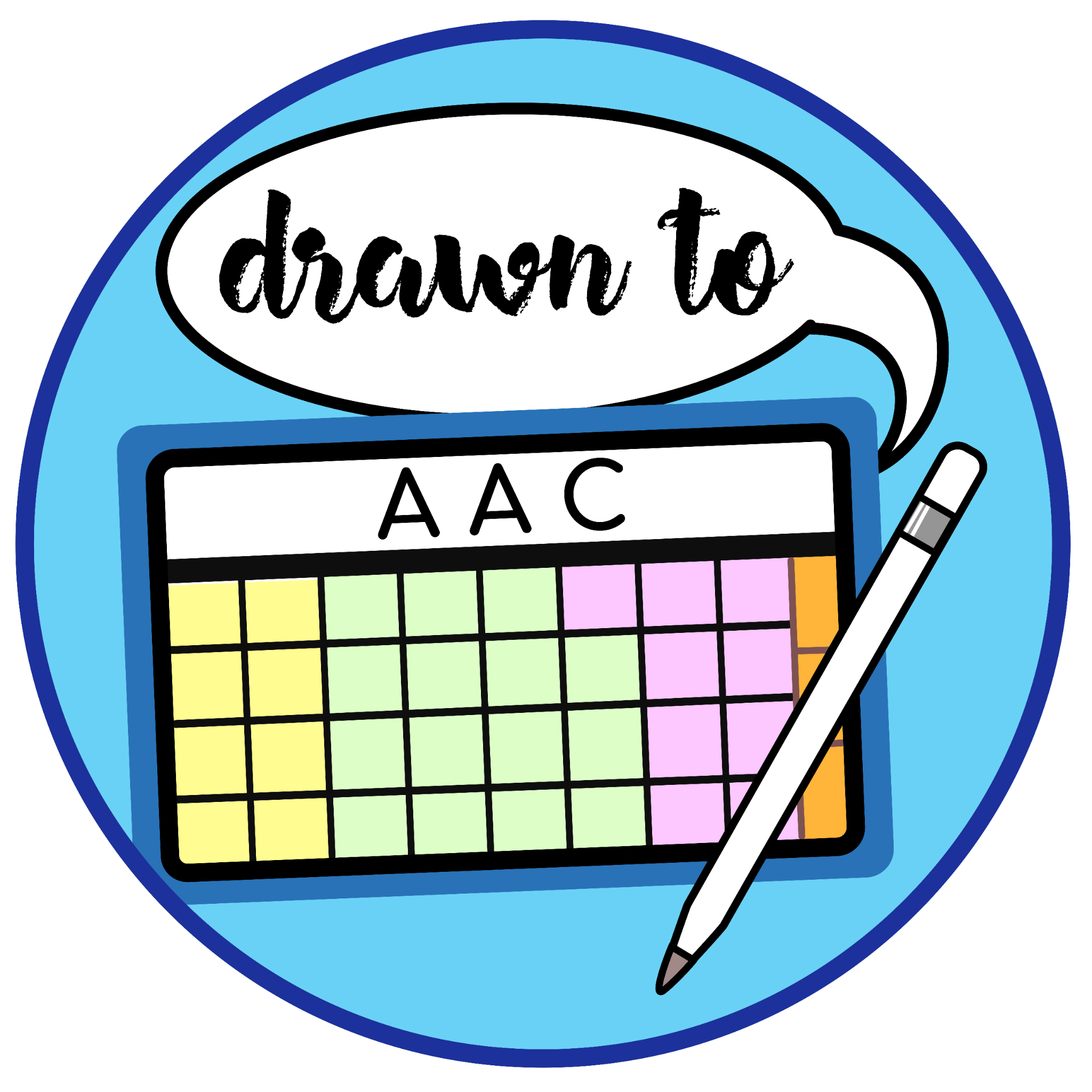 [Speaker Notes: SARA]
Any questions? Email us!
Sara Stewart, Speech Language Pathologist 
s3stewart@shelbyed.org

Taylor Korson, Special Education Teacher
tkorson@shelbyed.org
[Speaker Notes: TAYLOR]